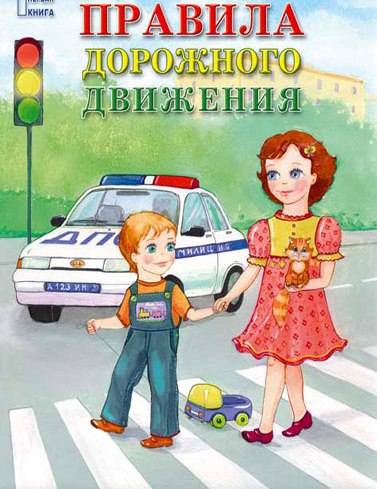 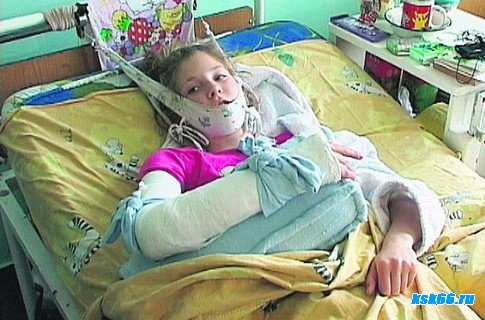 Виды ДТП по Кемеровской обл. ( за 9 месяцев 2012г):
Результаты анкетирования
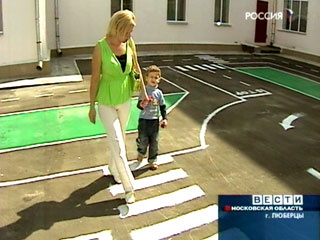 Хотите ли вы, не хотите ли… 
Но дело, товарищи, в том, 
Что прежде всего – вы родители, 
А все остальное – потом!
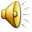 Факторы, способствующие участию детей в ДТП:
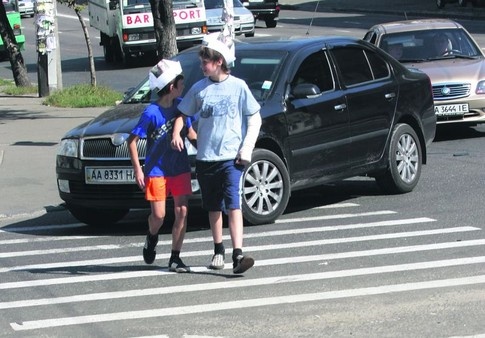 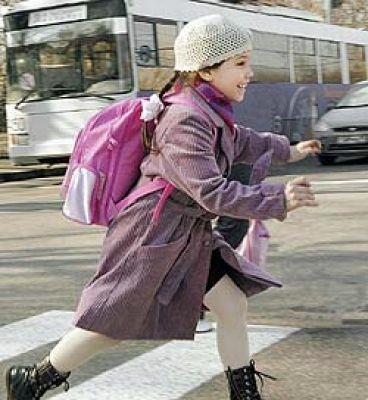 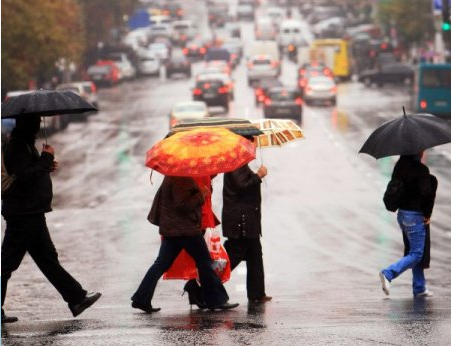 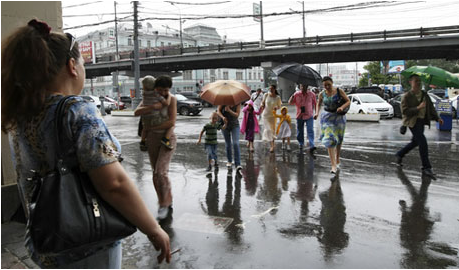 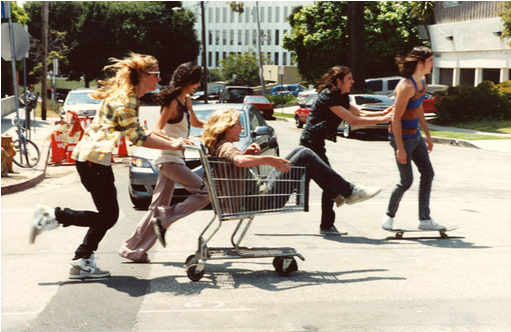 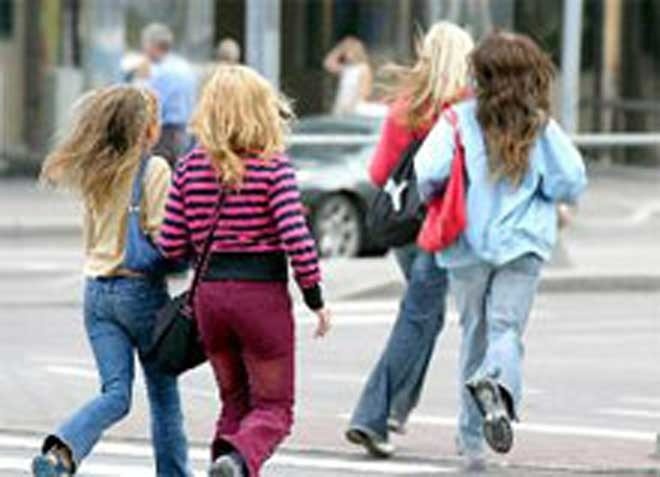 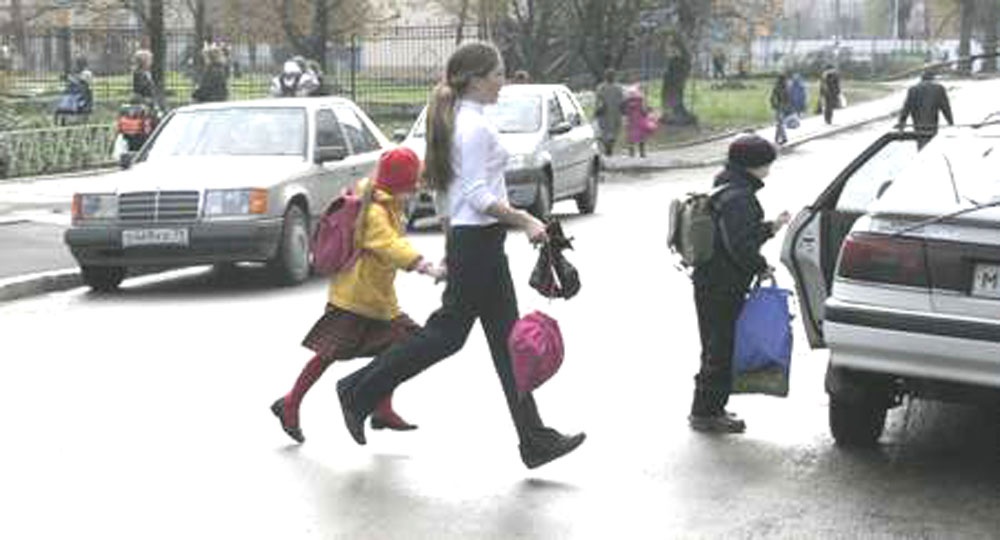 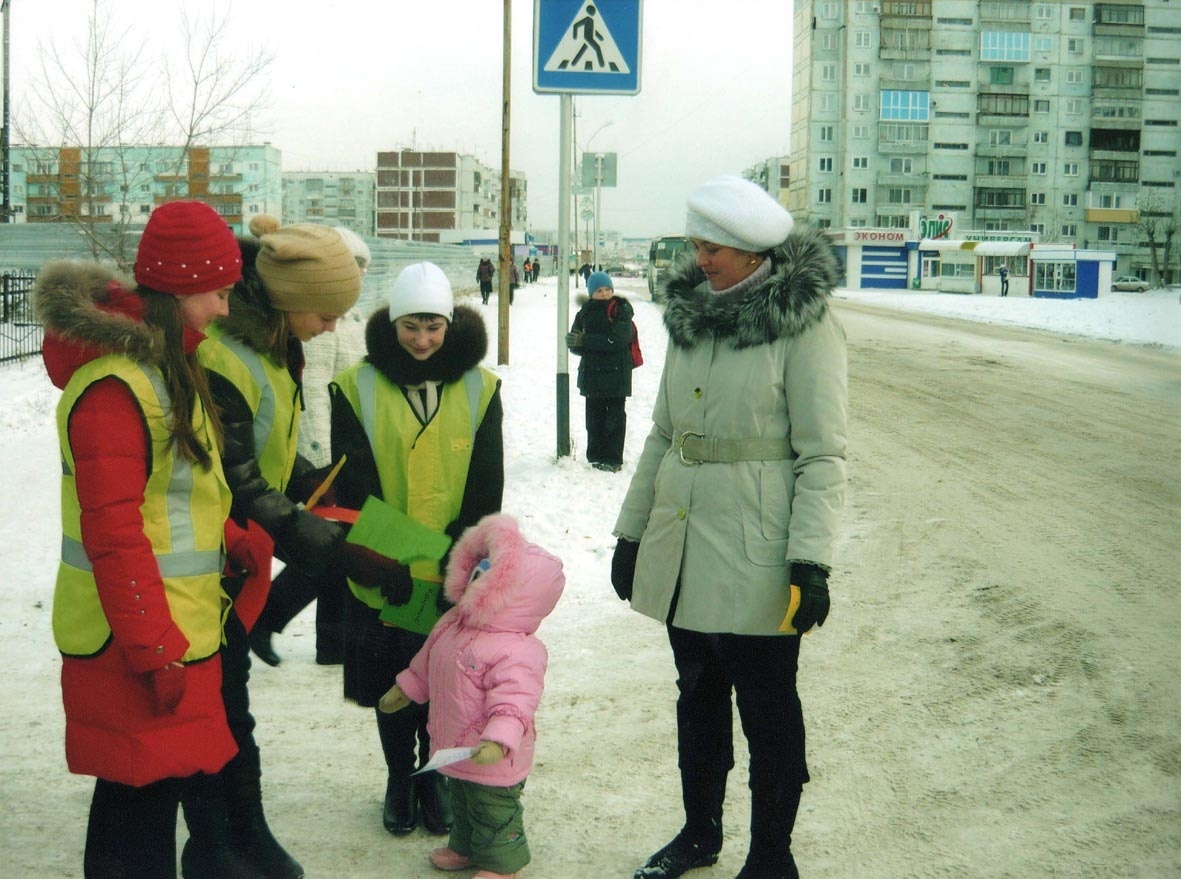 Внушить:
-Это нужно для меня;
-Это нужно для сохранения авторитета родителей;
-Я буду хорошим пешеходом;
- Я буду хорошим примером для других
Кроссворд:
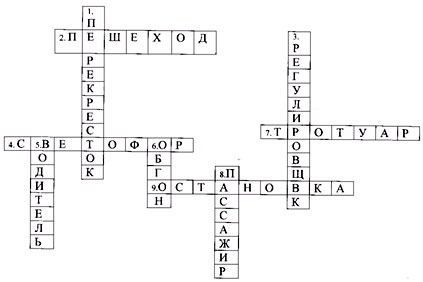 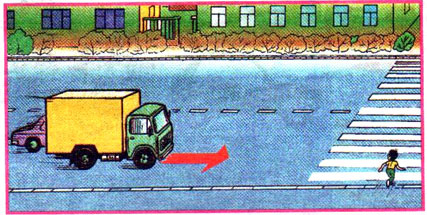 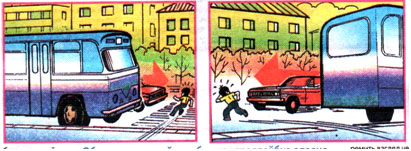 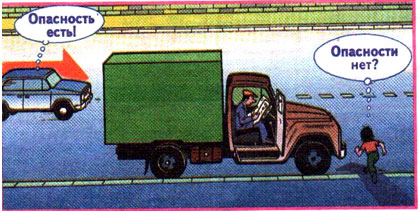 «Дорожная математика»
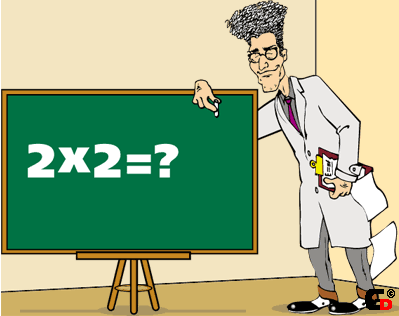 Памятка для родителей:
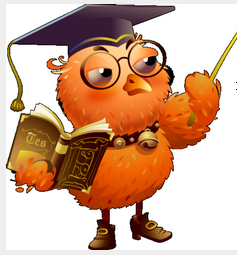 Деловая игра  Сегодня я ещё раз напомню своему ребёнку о том, что…
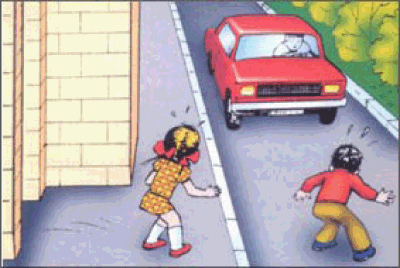 Благодарим 
за 
внимание!
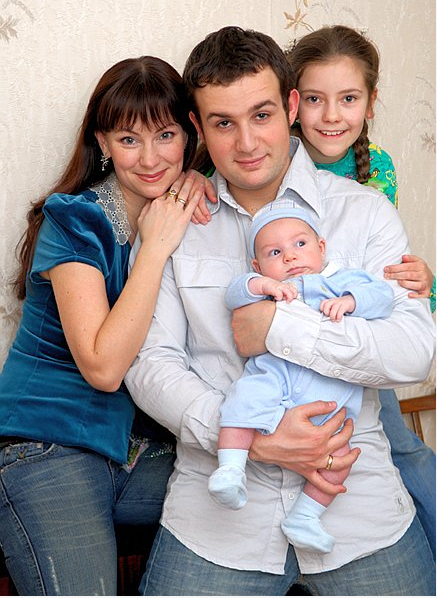